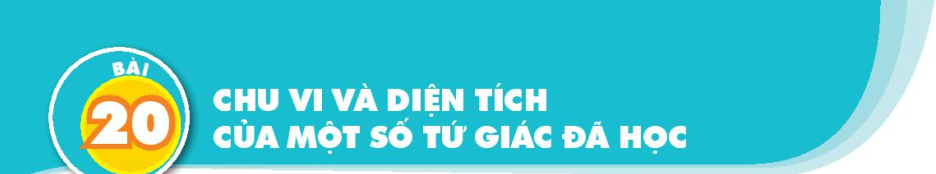 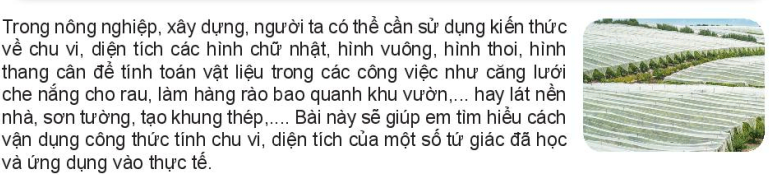 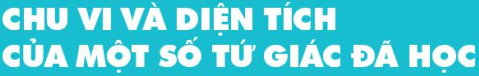 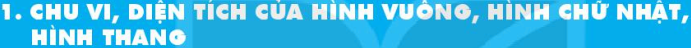 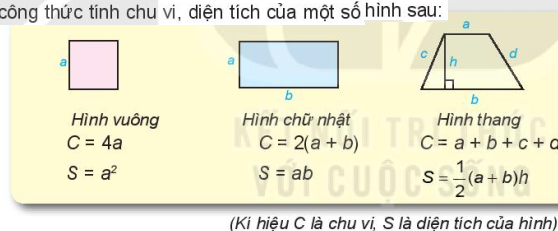 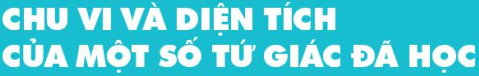 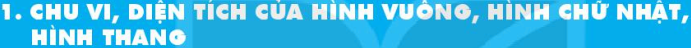 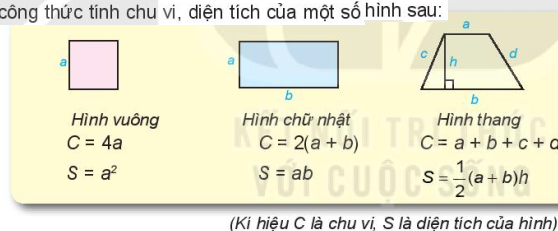 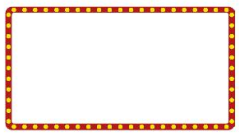 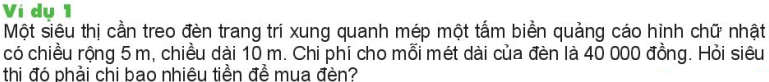 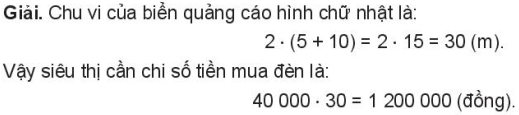 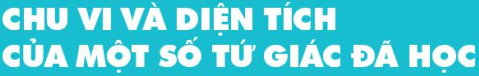 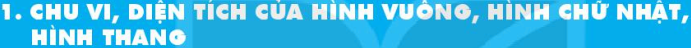 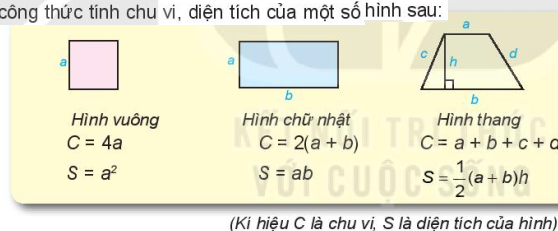 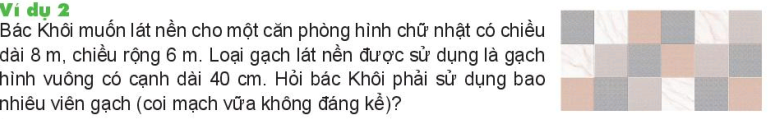 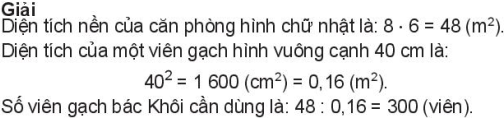 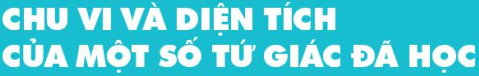 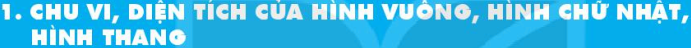 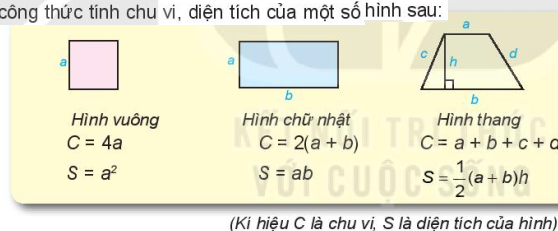 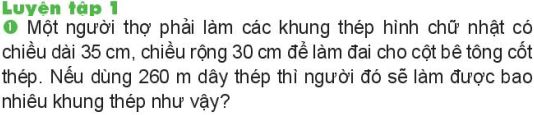 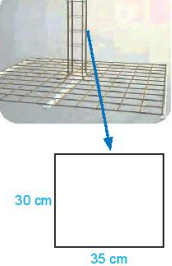 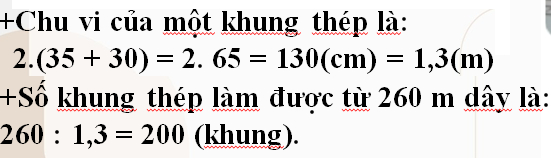 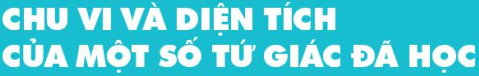 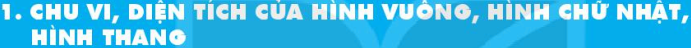 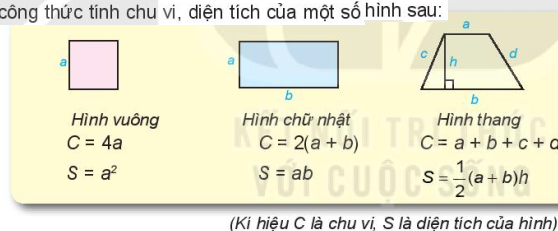 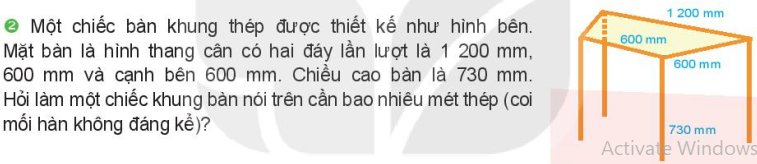 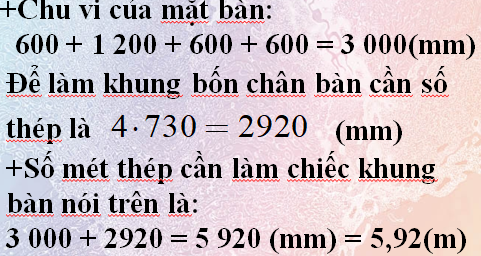 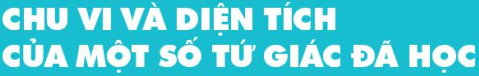 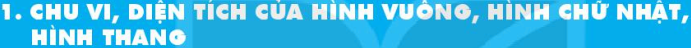 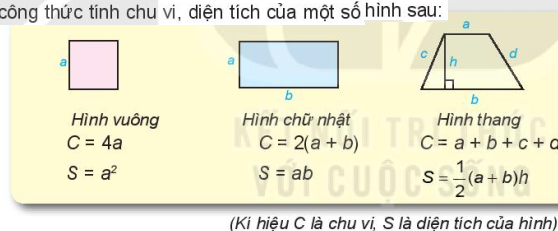 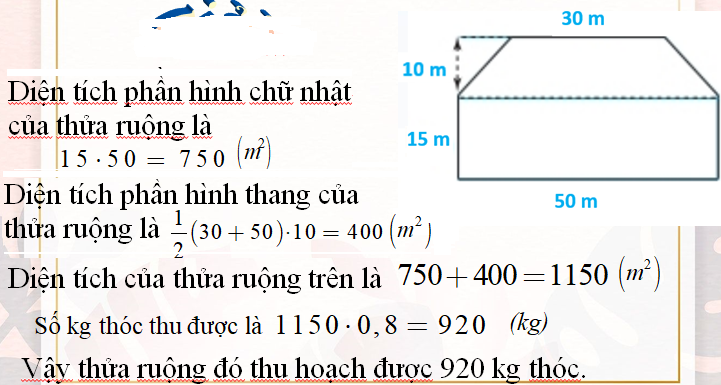 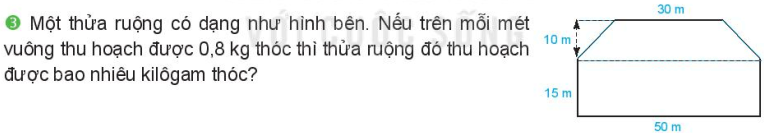 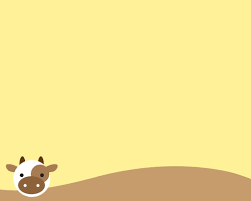 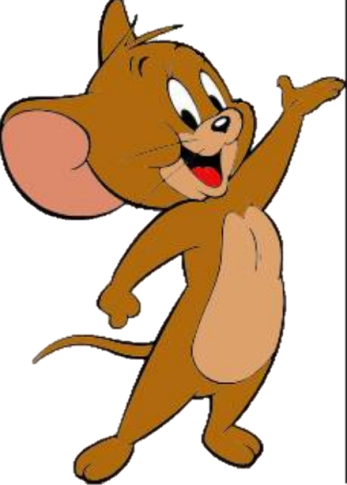 GIỚI THIỆU – LUẬT CHƠI
Có hai cánh cửa, một cánh cửa chứa miếng Pho Mát và một cánh cửa giấu Mèo Tom. Hãy giúp chuột Jerry lấy được miếng pho mát bằng cách đọc kỹ đề toán được đưa ra và lựa chọn cánh cửa phù hợp.
Thời gian suy nghĩ cho mỗi câu hỏi là 10 giây.
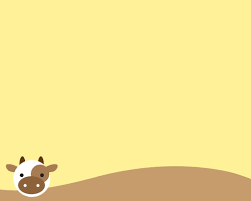 Exit
Câu 1
Câu 2
Câu 3
Câu 4
Câu 5
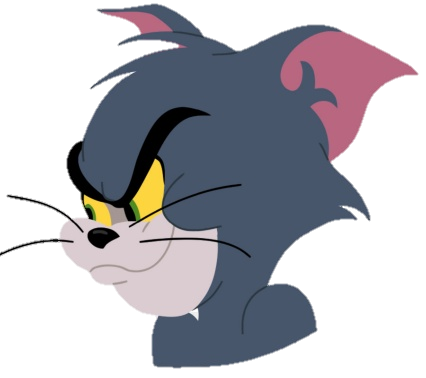 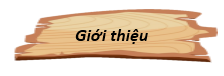 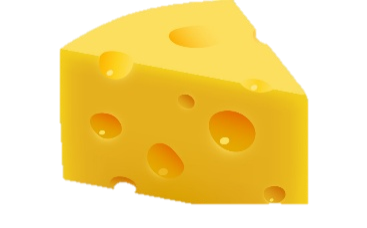 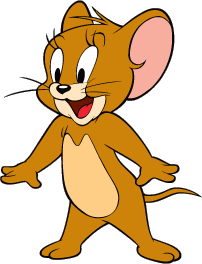 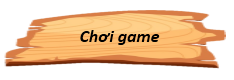 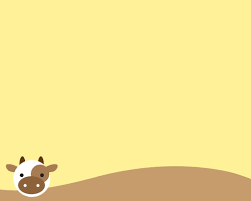 Câu 1
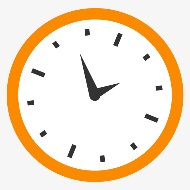 Diện tích của hình chữ nhật ABCD có AB = 4cm, BC = 6cm là:
08
07
00
09
10
04
06
01
02
05
03
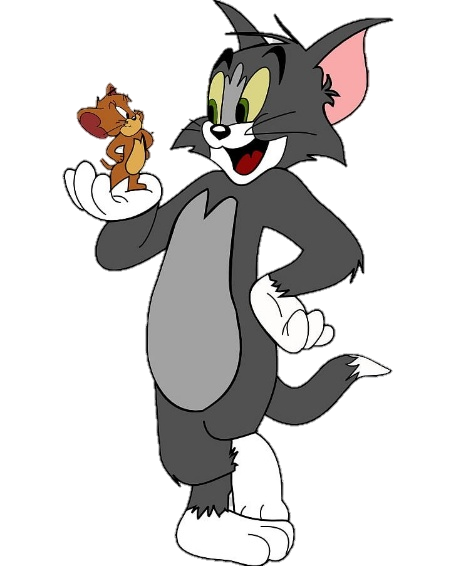 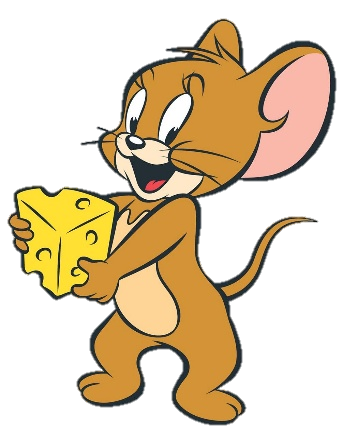 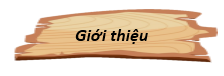 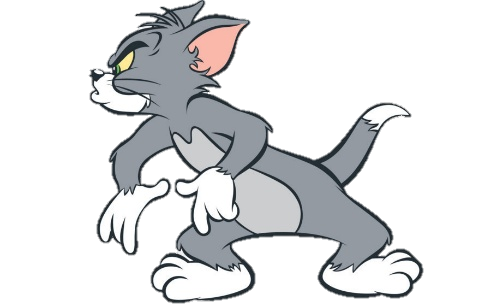 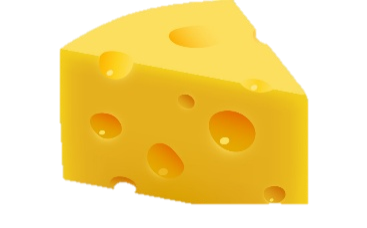 24cm2
20cm2
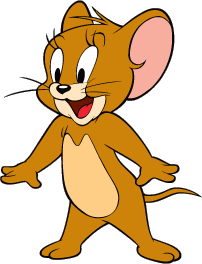 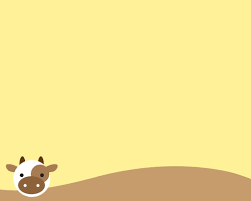 Cô giáo ra bài toán: Tính chu vi của khu vườn có chiều rộng 25m, chiều dài 300dm. 
Bạn Na đã làm như sau: Chu vi của khu vườn là: C = 2.(25 + 300)= 650 (m).
Em hãy cho biết bạn Na đã làm đúng hay sai?
Câu 2
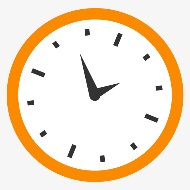 10
08
07
05
04
03
02
09
06
00
01
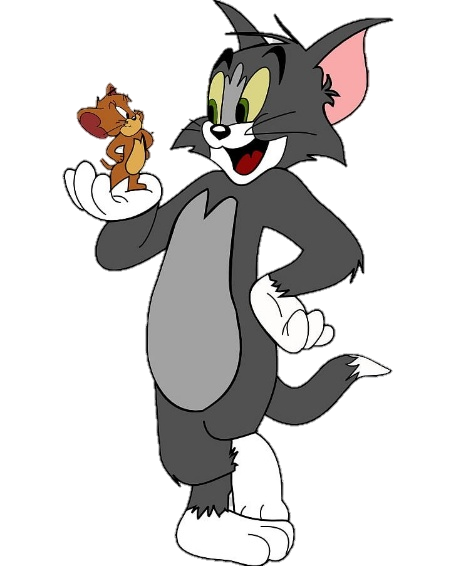 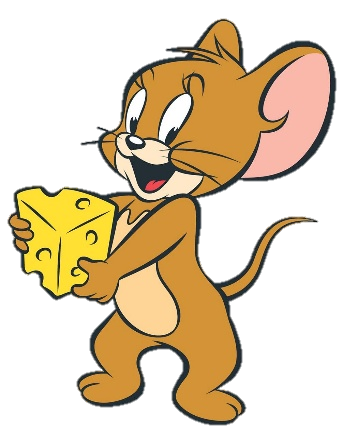 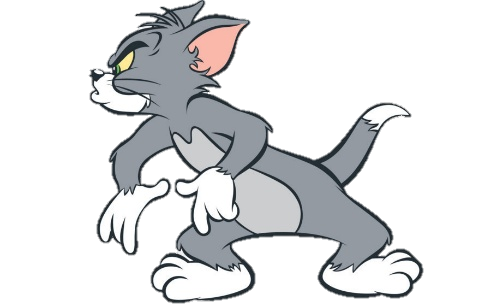 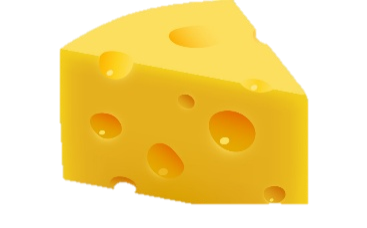 ĐÚNG
SAI
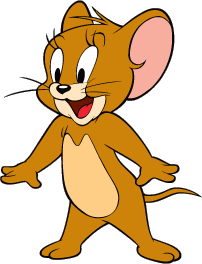 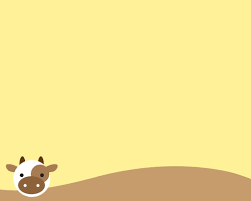 Cô giáo ra bài toán: Tính chu vi của khu vườn có chiều rộng 25m, chiều dài 300dm. 
Bạn Na đã làm như sau: Chu vi của khu vườn là: C = 2.(25 + 300)= 650 (m).
Em hãy cho biết bạn Na đã làm đúng hay sai?
Câu 2
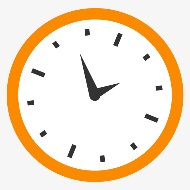 10
08
07
05
04
03
02
09
06
00
01
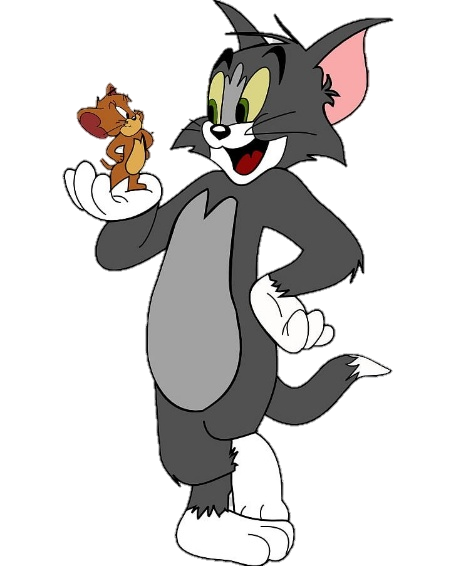 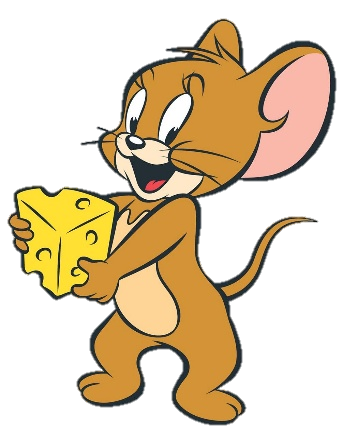 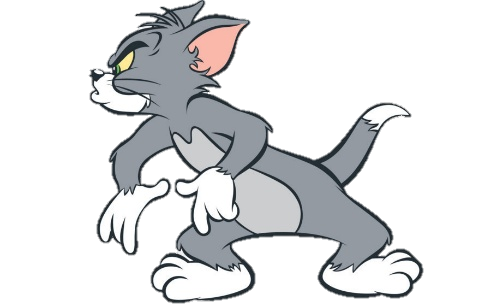 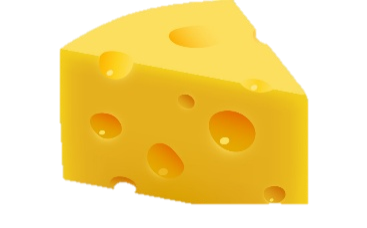 ĐÚNG
SAI
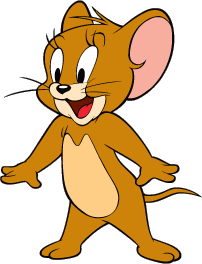 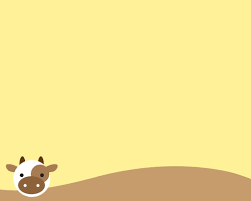 Cho một khu vườn với kích thước như hình bên. Chu vi của khu vườn là:
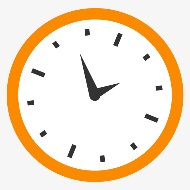 Câu 3
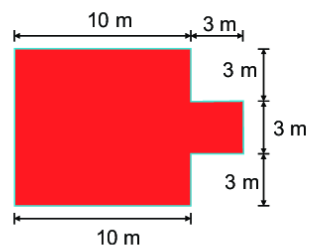 09
02
00
03
06
01
05
04
08
07
10
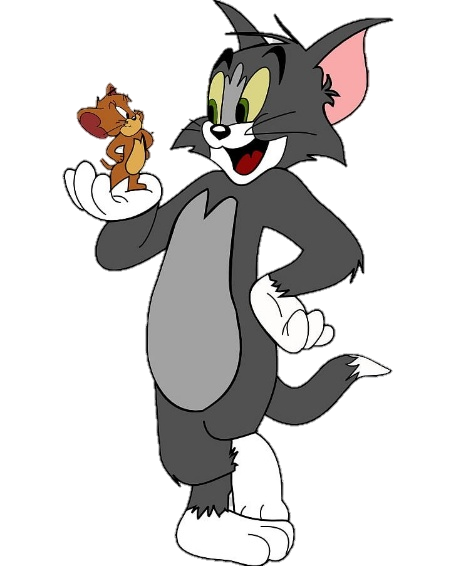 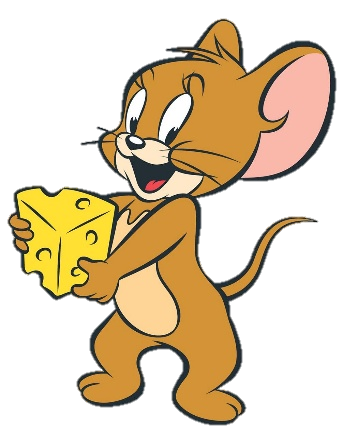 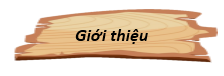 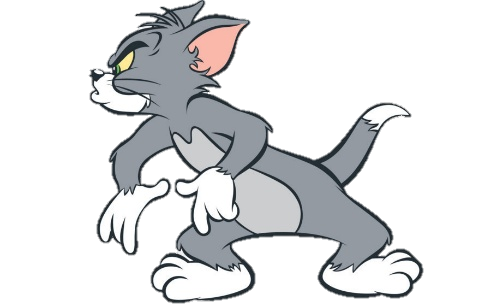 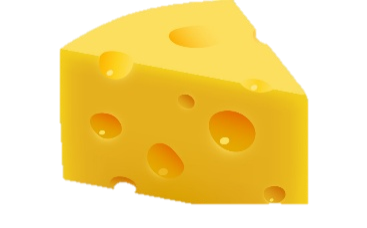 44 m
41 m
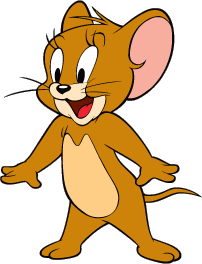 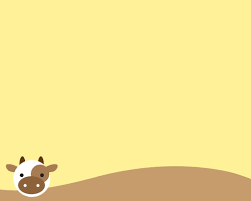 Hình vuông có diện tích 64 m2. Độ dài cạnh hình vuông là:
Câu 4
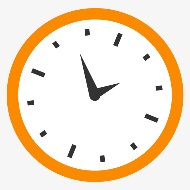 10
08
07
05
04
03
02
09
06
00
01
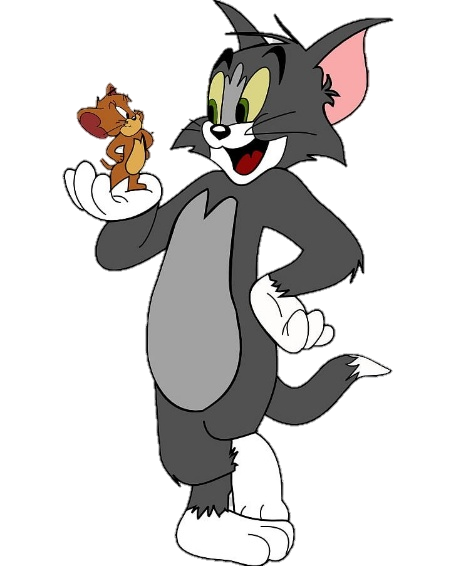 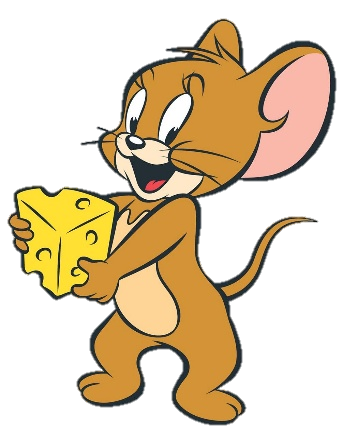 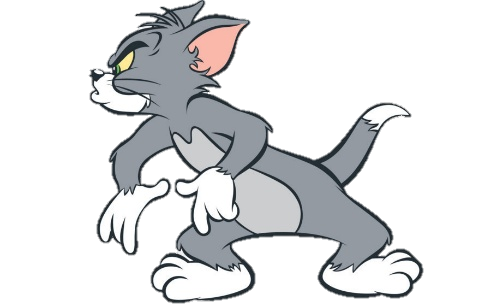 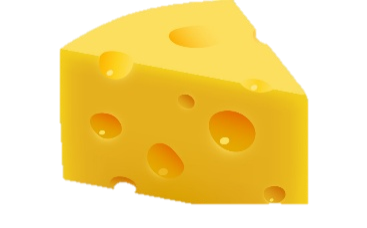 16 m
8 cm
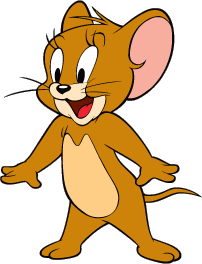 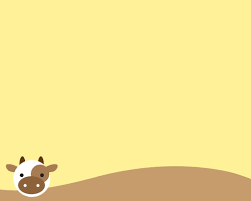 Cho một khu vườn với kích thước như hình bên.Diện tích của khu vườn là:
Câu 5
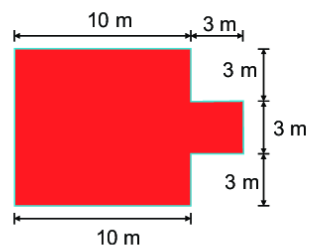 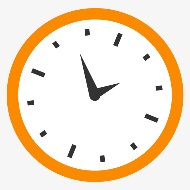 10
08
07
05
04
09
06
03
02
01
00
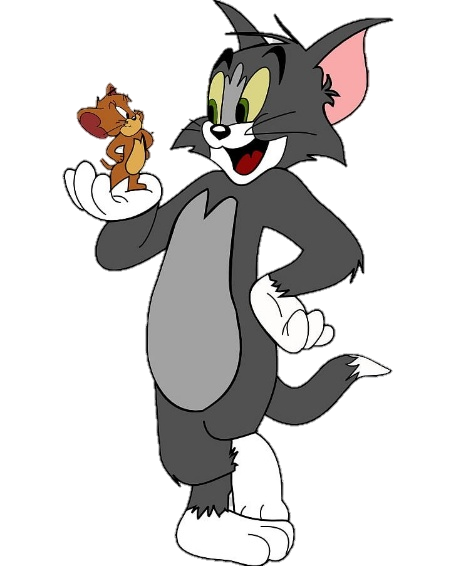 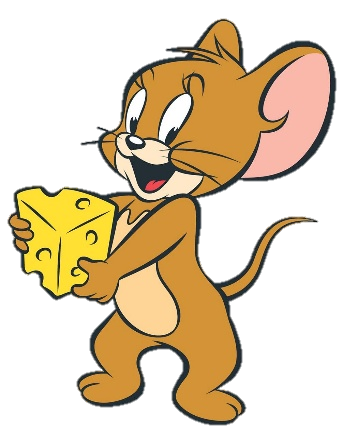 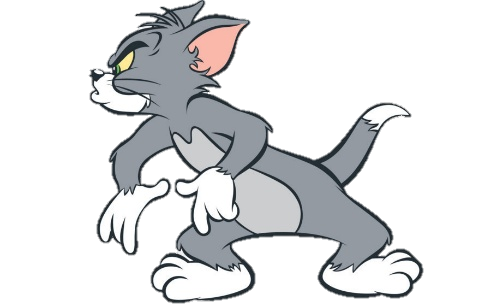 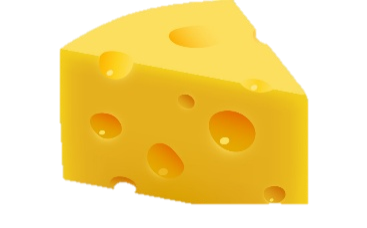 90 m2
99 m2
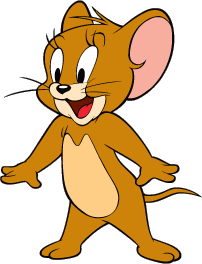 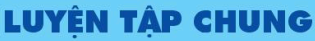 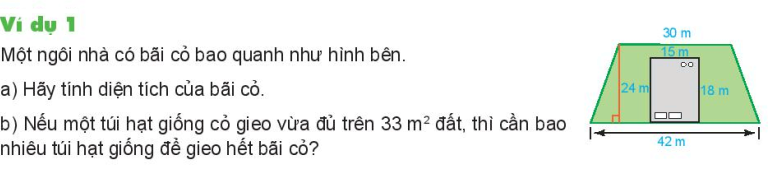 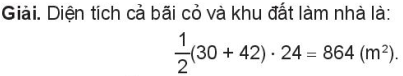 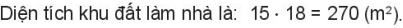 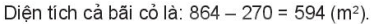 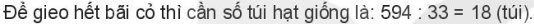